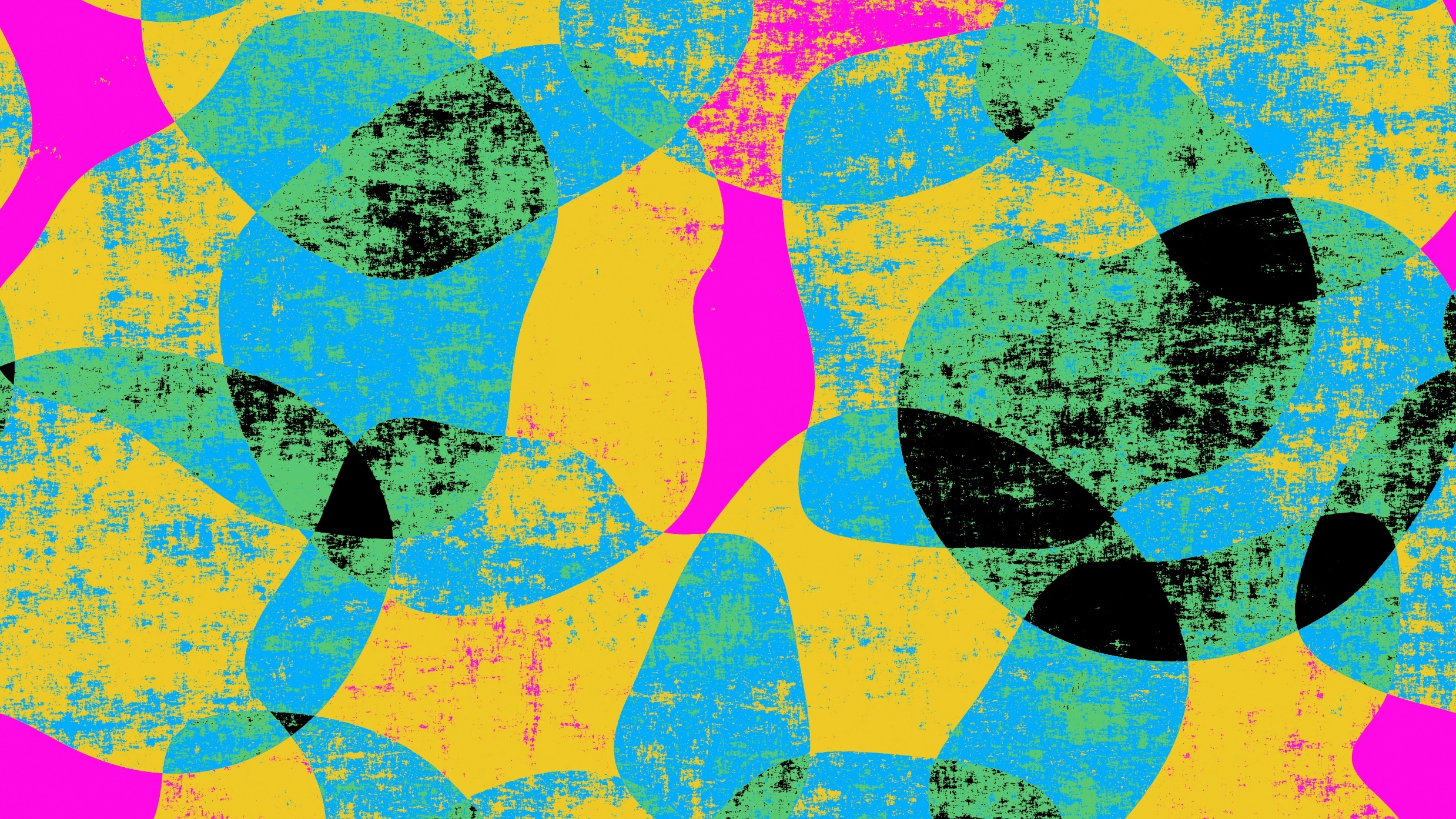 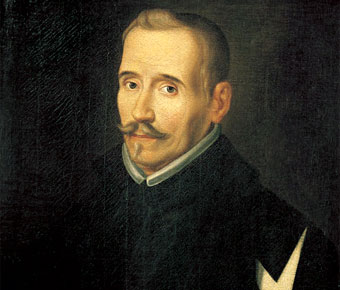 Lope de Vega
GRADO Y SECCIÓN: 3B
ALUMNO: Jorge Eber S. Gines Solis
ÁREA: Comunicación
“El Fénix de los Ingenios”
Semblanza
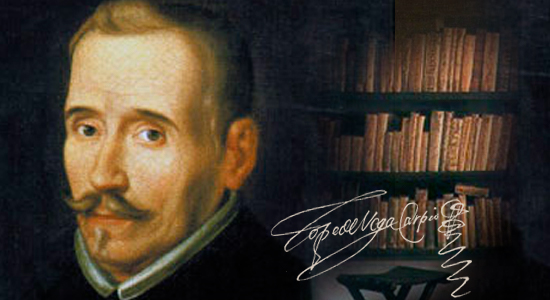 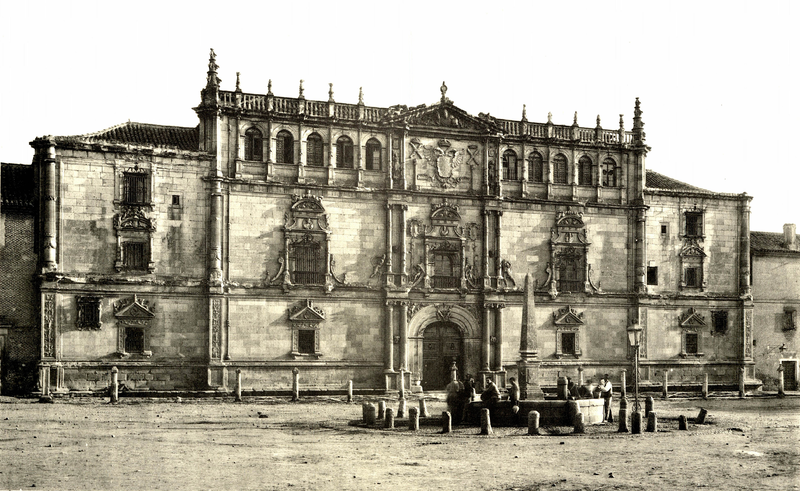 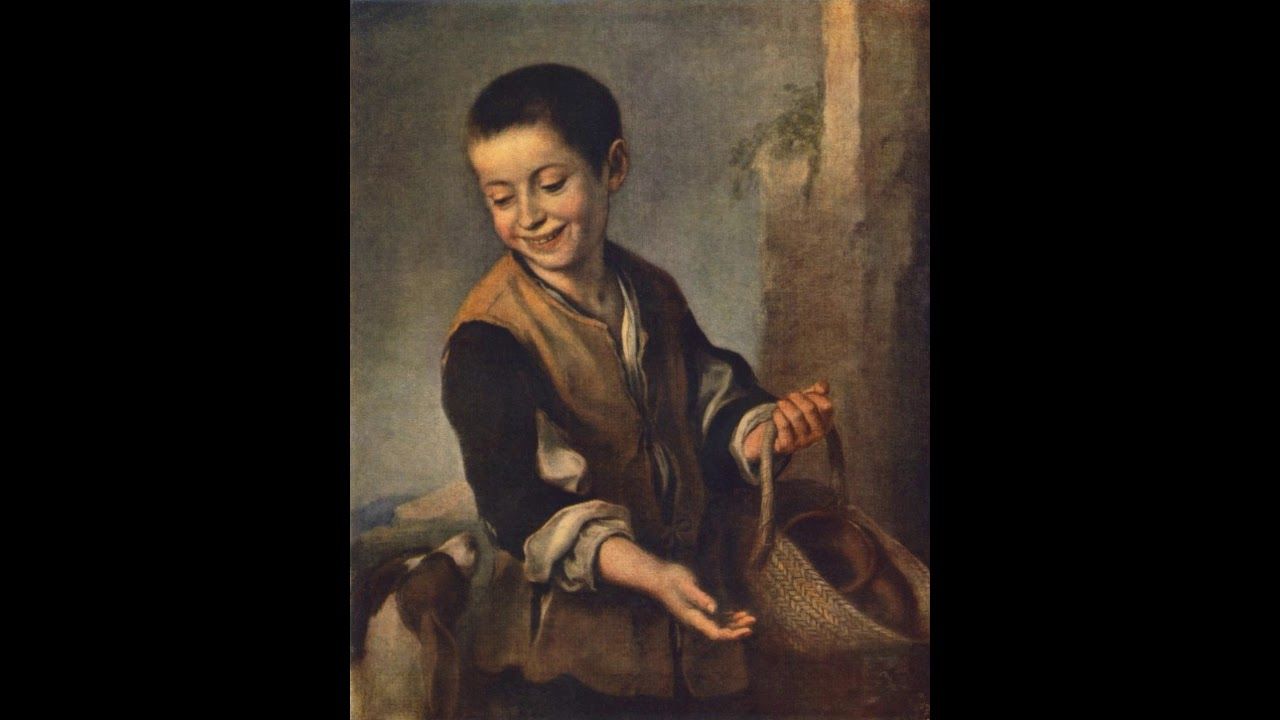 Universidad de Alcalá
Carlos Félix
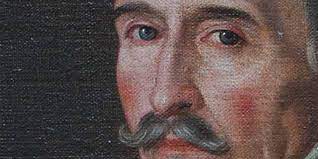 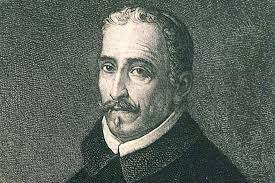 La dama boba
La obra gira en torno de dos hermanas Nise y Finea.
Nise es hermosa y extremadamente inteligente, mientras que su hermana Finea es despistada y boba.
Nise tiene como novio a Laurencio quien es poeta.
Octavio padre de las hermanas, pretende casar a Finea con Liseo, sin que Liseo conozca a Finea. Cuando Liseo por fin conoce a Finea se desilusiona y se enamora de Nise, Nise también se enamora de él y se separa de Laurencio.
Laurencio pretende a Finea y el amor hace que Finea se vuelva en una dama inteligente y prudente.
El perro del hortelano
El titulo procede de una expresión “El perro del hortelano ni come las berzas ni las deja comer”
Siendo un drama romántico que se tiene como tema principal el amor, fidelidad y celos.
Fuente Ovejuna
Fuente Ovejuna es un pueblo labrador que esta bajo el control de Fernando Gómez, era cruel y abusivo.
Laurencia era una joven que quería casarse con Frondoso pero el comendador Fernando Gómez intervenía entre ellos y en el día de su boda Fernando Gómez se rapto a Laurencia y encerró a Frondoso, este suceso hace que el pueblo de Fuente Ovejuna se harte y cree una rebelión con el objetivo de matar al comendador, después del suceso el pueblo acordó no delatar a nadie sino que deberían decir Fuente Ovejuna.
El caballero de Olmedo
Don Alonso se enamora de doña Inés en la feria de Medina y le comunica su amor.
Doña Inés comprometida con don Rodrigo estaba por casarse pero miente con que quiere ser monja para evitar el matrimonio.
En la feria de Medina don Alonso se luce como picador de toros, cosa que hace que don Rodrigo arda en celos entrando el también en la competición, don Rodrigo cae del caballo y es salvado por don Alonso provocando aun más celos en él.
Después de la feria don Alonso se tiene que retirar a Olmedo y se va a despedirse de doña Inés, en el camino se encuentra con don Rodrigo quien lo asesina.